ΕΠΙΧΕΙΡΗΜΑΤΙΚΉ ΜΟΝΤΕΛΟΠΟΊΗΣΗ ΓΙΑ ΕΠΙΧΕΙΡΉΣΕΙΣ ΚΥΚΛΙΚΉΣ ΟΙΚΟΝΟΜΊΑΣ
02
2.3 Πρασίνισμα της επιχείρησής σας
Κύριοι στόχοι
Οφέλη και εμπόδια στην εφαρμογή μοντέλων CE στις ΜΜΕ
Παροχές της εταιρείας
Οφέλη για τους καταναλωτές
Οφέλη για άλλους ενδιαφερόμενους
Περιβαλλοντικά οφέλη μετά τη μετάβαση στο CE
Εταιρικά οφέλη της ce
Επισκόπηση των εταιρικών οφελών από την εφαρμογή πρακτικών κυκλικής οικονομίας. Οι 4 βασικοί τομείς των παρουσιαζόμενων οφελών είναι οι εξής: Χρηματοδότηση και χρηματοδότηση, αγορά και αλυσίδα αξίας, ανθρώπινοι πόροι και ανθεκτικότητα. Μια εικόνα των κύριων εμποδίων για τις ΜΜΕ που σχετίζονται με την κυκλική οικονομία.
Μειωμένα κόστη υλικών
Δημιουργία ανταγωνιστικού πλεονεκτήματος
Δημιουργία νέων αγορών
Εταιρικά οφέλη του CE
Γιατί οι ΜΜΕ πρέπει να γίνουν κυκλικές;
Αποτελούν τη ραχοκοκαλιά της οικονομίας 
Κατώτερο επίπεδο ιεραρχίας
Απλούστερη οργανωτική δομή
Ευελιξία
Υφιστάμενες πρακτικές χωρίς την επισήμανση "κυκλική"/"πράσινη"
Οι TOP 3 λόγοι για τους οποίους οι ευρωπαϊκές ΜΜΕ υιοθετούν πρακτικές CE
Κανείς δεν είναι πολύ μικρός για να κάνει τη διαφορά
Μεσαίες επιχειρήσεις
(50-249 απασχολούμενοι)
Μικρές επιχειρήσεις
(50-249 απασχολούμενοι)
Μεγάλες επιχειρήσεις
>250
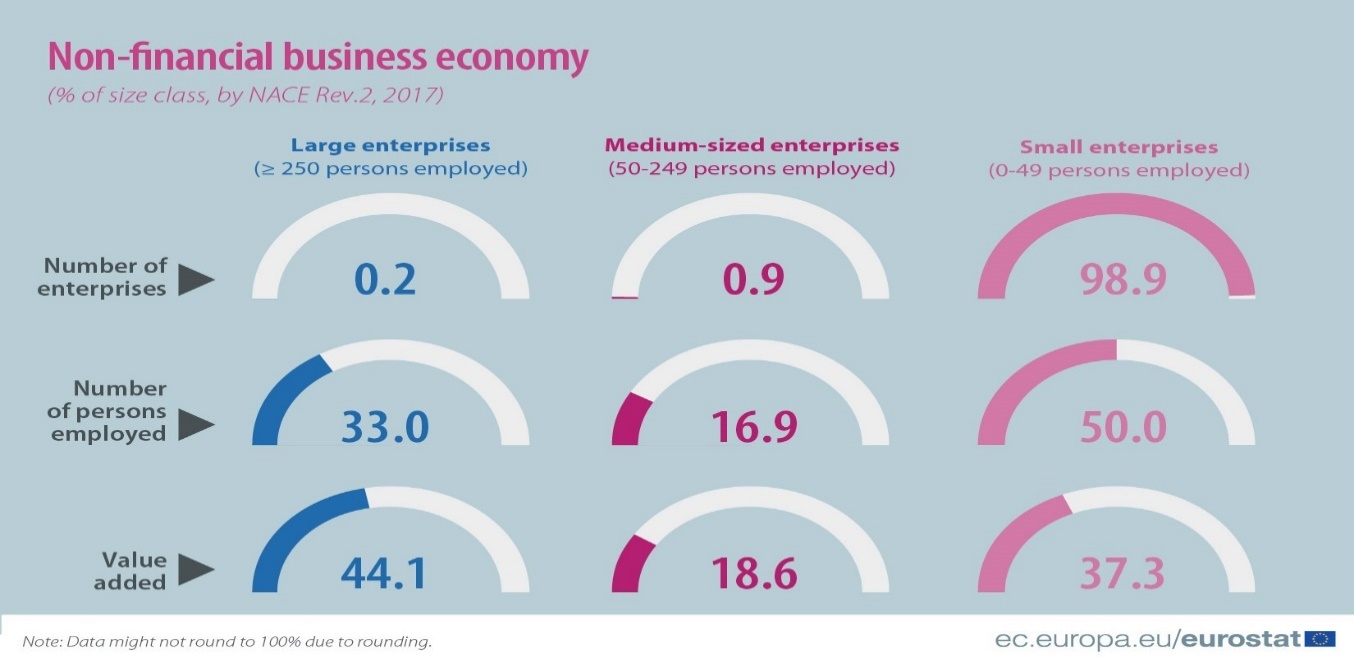 Αριθμός 
επιχειρήσεις
Αριθμός 
άτομα 
απασχολούμενος
Προστιθέμενη αξία
Ανθεκτικότητα - CE, το κλειδί για την ανάκαμψη
Βήμα 1 – Να καταλάβετε ποιους πρέπει να επηρεάσετε
Είμαι έτοιμος για την κυκλική οικονομία;
Αναθεωρήστε τις αξίες της εταιρείας σας
Πραγματοποιήστε μια παρουσίαση/εργαστήριο για το CE για να ενισχύσετε τη δέσμευση της ΜΜΕ σας
Συλλογή ανατροφοδότησης και καταιγισμός ιδεών για την ανάπτυξη νέων ιδεών
Χαρτογραφήστε τα δυνητικά οφέλη και τα εμπόδια/κινδύνους των ιδεών σας για το CE.
Πάρτε την απόφασή σας σχετικά με το ποιες ιδέες αξίζει να υλοποιηθούν
Βήμα  2 – Περιγράψτε το πλαίσιο
Βήμα 3 – Ορίστε την ιδέα της κυκλικής οικονομίας
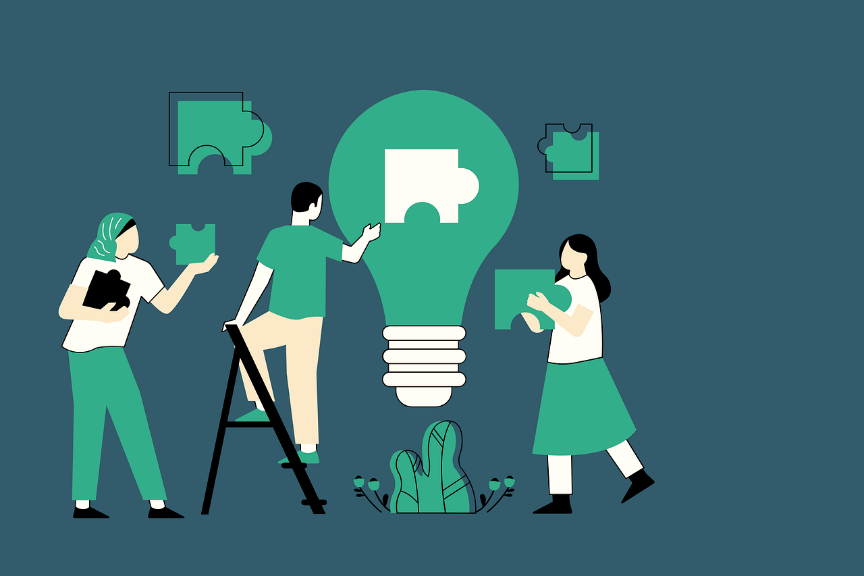 3. Σχήμα Βήματα του βήματος CE σύμφωνα με το Ίδρυμα Ellen MacArthur Πηγή: Πηγή: [4]
Μειώστε το κόστος
Βρείτε χρηματοδότηση
Χρηματοδότηση και χρηματοδότηση
Χρησιμοποιήστε λιγότερες πρωτογενείς πρώτες ύλες ώστε να μειωθεί ο κίνδυνος των διακυμάνσεων των τιμών.
Μάθετε τους διαφορετικούς τύπους χρημαοτοικονομικών προϊόντων: δημόσια μετοχικά κεφάλαια, ομολογίες, ιδιωτικά μετοχικά κεφάλαια.
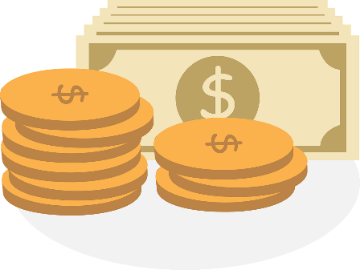 Μεγιστοποιήστε την αξία που διακρατείτε από υπάρχοντα κεφαλαιακά αγαθά.
Δείτε το website της ΕΕ για να πάρετε πληροφορίες για προγράμματα χρηματοδότησης όπως Horizon Europe, και LIFE.
Ενοικιάστε εργαλεία αντί να τα αγοράσετε.
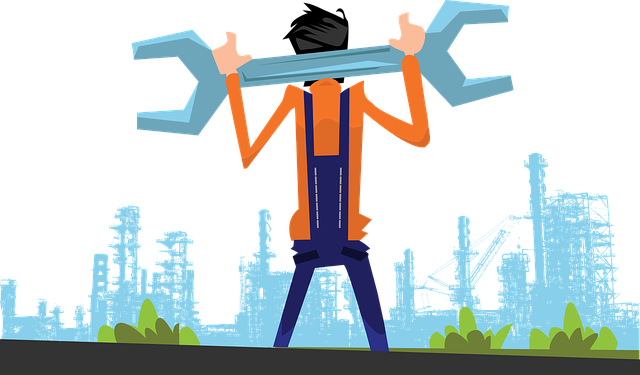 Remanufacturing
Αγορά και αλυσίδα αξίας
Repairing
Remarketing
Sharing
Reselling
Επεκτείνετε τις επιχειρηματικές σας δραστηριότητες, εισέλθετε σε νέες αγορές με επιχειρηματικά μοντέλα CE, όπως...
Upgrading
Η ανάγκη για λύσεις βασισμένες σε υπηρεσίες εξελίσσεται,
η πώληση ενός καλού προϊόντος δεν αρκεί πλέον για να ικανοποιήσει τους πελάτες.
Διακύμανση τιμών
ανταγωνιστικό πλεονέκτημα μέσω CE
Διάσπαση εφοδιαστικής αλυσίδας
Γεωπολιτικές συγκρούσεις, φυσικές καταστροφές
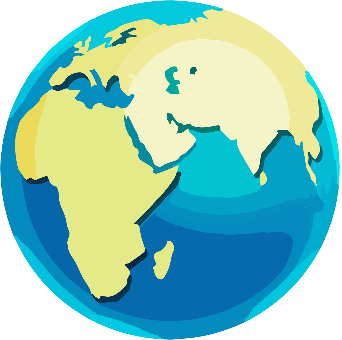 Μια κυκλική αλυσίδα εφοδιασμού είναι πιο αποκεντρωμένη, διαφοροποιημένη, μικρότερη και εμπλέκονται περισσότεροι τοπικοί προμηθευτές.
Υψηλή ζήτηση για πρώτες ύλες
Δημιουργήστε μια κυκλική αλυσίδα εφοδιασμού για να μετριάσετε τον κίνδυνο...
Εκμετάλλευση των δυνατοτήτων δημιουργίας θέσεων εργασίας των ΚΕ
Βελτιώστε την εικόνα του εργοδότη σας
Ανάπτυξη και αξιοποίηση των "κυκλικών" δεξιοτήτων και γνώσεων των εργαζομένων
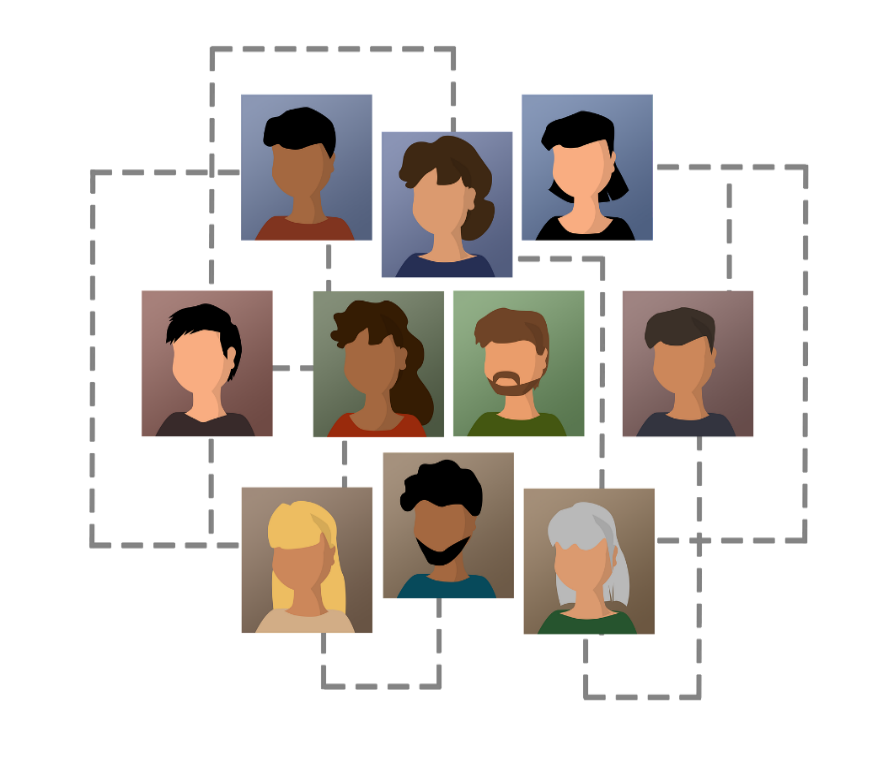 Προσέλκυση ταλέντων με "πράσινη" νοοτροπία
Διατήρηση αφοσιωμένων υπαλλήλων
Δημιουργία νέων, κυκλικών θέσεων εργασίας, θέσεων
-Υψηλότερο επίπεδο κοινωνικής ενσωμάτωσης
-Δυνατότητες νέων αγορών/καναλιών εσόδων
Κοινωνική και οικονομική ανθεκτικότητα
Ανθεκτικότητα - CE, το κλειδί για την ανάκαμψη
Βαθιές ανισότητες 
Αύξηση δημογραφικών ανισοτήτων και φτώχειας  
Αύξηση αυτοματοποίησης 
Ανεργία στον τομέα των υπηρεσιών
-Ασφαλέστερη και πιο διευρυμένη εφοδιαστική αλυσίδα -Μικρότερη ανάγκη για πρωτογενείς πρώτες ύλες
Γεωπολιτική ανθεκτικότητα
Η υπερ-εξάρτηση της ΕΕ σε τρίτες χώρες για σημαντικές πρώτες ύλες που είναι απαραίτητες  ώστε να επιτευχθεί μία ψηφιακή κοινωνία με ουδέτερο 
αποτύπωμα
 στον άνθρακα
-Δυνατότητα για δημιουργία θέσεων εργασίας 
-Πράσινες τεχνολογίες με έμφαση στη χρήση απαραίτητων πηγών
Πράσινη ανθεκτικότητα
Μια στροφή σε μια πιο πράσινη οικονομία θα μπορούσε να δημιουργήσει 24 εκατομμύρια νέες θέσεις εργασίας παγκοσμίως και ο αντίκτυπός της στην ανάκαμψη από την κρίση του COVID-19 θα μπορούσε να είναι σημαντικά μεγαλύτερος από ό,τι πιστεύαμε προηγουμένως
- Η έννοια της CE ενσωματώνει την ανάγκες για τεχνολογίες διάσπασης και καινοτόμες λύσεις
Digital resilience
Η υπερσυνδεσιμότητα και η ενσωμάτωση νέων τεχνολογιών επηρεάζουν την ανθρώπινη κατάσταση και τον τρόπο που ζούμε
7. Σχήμα Οι 4 τύποι ανθεκτικότητας και οι σχετικές προκλήσεις (προσαρμοσμένο από [11])
8. Σχήμα Οφέλη που σχετίζονται με την ανθεκτικότητα της CE
Περιβαλλοντική κουλτούρα
Η διοίκηση της ΜΜΕ μπορεί να μην έχει "πράσινη" στάση
Εμπόδια των ΜΜΕ
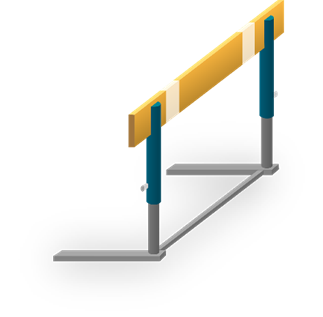 Οικονομικό εμπόδιο
Οι ΜΜΕ είναι πιο ευαίσθητες στο πρόσθετο χρηματοοικονομικό κόστος
Οι ΜΜΕ, ιδίως οι νεοσύστατες επιχειρήσεις, θεωρούνται οικονομικά επικίνδυνες.
Έλλειψη κυβερνητικής υποστήριξης και αποτελεσματικής νομοθεσίας
Τα περισσότερα εργαλεία για την περιβαλλοντική διαχείριση είναι κατάλληλα για μεγάλες εταιρείες
Αρκετές έννοιες της νομοθεσίας της ΕΕ σχετικά με την CE δεν είναι αρκετά σαφείς
Έλλειψη πληροφοριών
Οι ΜΜΕ δεν γνωρίζουν τα οικονομικά οφέλη από τη βελτίωση της αποδοτικότητας των πόρων τους
Θεωρούν ότι οι πρακτικές αποδοτικότητας των πόρων είναι δαπανηρές
Διοικητική επιβάρυνση
Οι ΜΜΕ συχνά δεν διαθέτουν τις ειδικές γνώσεις και την ικανότητα να συμμορφώνονται με τις διοικητικές απαιτήσεις
Η παρακολούθηση και η υποβολή εκθέσεων περιβαλλοντικών δεδομένων είναι συχνά μια πολύπλοκη διαδικασία για μια ΜΜΕ.
Έλλειψη τεχνικών δεξιοτήτων
Οι ΜΜΕ συχνά δεν έχουν την τεχνική ικανότητα να εντοπίζουν, να αξιολογούν και να εφαρμόζουν πιο προηγμένες τεχνολογίες αιχμής.
Έλλειψη υποστήριξης από το δίκτυο προσφοράς και ζήτησης
Οι ΜΜΕ έχουν μικρή επιρροή στη δέσμευση των προμηθευτών και των πελατών τους σε βιώσιμες δραστηριότητες.
Οφέλη για τους καταναλωτές
Μια επισκόπηση του τι είναι η βιώσιμη κατανάλωση, διερευνά τη συμπεριφορά των καταναλωτών από την άποψη του πώς οι προθέσεις των πελατών συσχετίζονται με τις ενέργειές τους και δίνει μια περίληψη των σημαντικότερων διαστάσεων των πλεονεκτημάτων της ΚΑ από την άποψη των πελατών.
Οφέλη για τους καταναλωτές
Ένα θέμα για το οποίο οι ερευνητές σιωπούν.
Μέχρι στιγμής, η Κυκλική Οικονομία έχει διερευνηθεί σχεδόν αποκλειστικά από την οπτική γωνία των επιχειρήσεων και της τεχνολογίας, δίνοντας έμφαση στα οφέλη της ΚΟ για τις επιχειρήσεις.
Η πρόταση αξίας της κυκλικής οικονομίας για τους πελάτες/καταναλωτές έχει παραμεληθεί εξαιρετικά.
Ακριβώς όπως και στην περίπτωση κάθε καινοτομίας, είναι απαραίτητο να κατανοήσουμε την αξία του πελάτη από τη σκοπιά του πελάτη - αυτό είναι το κλειδί για την επιτυχή εμπορική αξιοποίηση των προϊόντων και λύσεων CE.
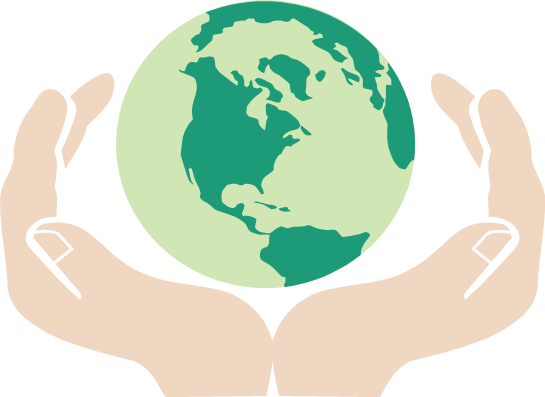 Τι είναι η βιώσιμη κατανάλωση;
Βιώσιμη κατανάλωση
Έχει διάφορες διαστάσεις:
Περιβαλλοντική βιωσιμότητα (π.χ. επιπτώσεις στο περιβάλλον)
Κοινωνική βιωσιμότητα (π.χ. συνθήκες διαβίωσης των τοπικών κοινοτήτων)
Οικονομική βιωσιμότητα
Τι είναι η βιώσιμη κατανάλωση;
"η χρήση αγαθών και υπηρεσιών που ανταποκρίνονται στις βασικές ανάγκες και προσφέρουν καλύτερη ποιότητα ζωής, ελαχιστοποιώντας παράλληλα τη χρήση φυσικών πόρων, τοξικών υλικών και εκπομπών αποβλήτων και ρύπων κατά τη διάρκεια του κύκλου ζωής, ώστε να μην τίθενται σε κίνδυνο οι ανάγκες των μελλοντικών γενεών".
(Συμπόσιο του Όσλο 1994 για τη βιώσιμη κατανάλωση)
Χάσμα πρόθεσης-δράσης
Η πλειονότητα των πελατών έχει επίγνωση του αρνητικού αντίκτυπου των καταναλωτικών τους συνηθειών στο περιβάλλον
Παρά την ευαισθητοποίησή τους, οι αγοραστικές τους συνήθειες δεν συνάδουν με τις καλές τους προθέσεις
Το χάσμα αυτό οφείλεται στο γεγονός ότι οι καταναλωτές δεν καθοδηγούνται μόνο από παράγοντες βιωσιμότητας, αλλά και από πολλούς άλλους παράγοντες, όπως η τιμή, η διαθεσιμότητα, οι συνήθειες, οι αξίες, οι κοινωνικές νόρμες, η πίεση των συνομηλίκων, η αυτοαντίληψη, η συναισθηματική έκκληση κ.λπ.
% του πληθυσμού
Πώς να μειωθεί το συγκεκριμένο χάσμα ;
2. Αύξηση των οφελών των πελατών 

Προσωπικά/άμεσα οφέλη
μειωμένη ποσότητα τοξινών σε ένα προϊόν - π.χ. καθαρά καλλυντικά, βιολογικά τρόφιμα
οικολογική εξοικονόμηση - π.χ. λιγότερη συσκευασία 
θετική αυτοεικόνα - Τα άτομα επιθυμούν να διατηρούν θετικές αυτοεικόνες και μπορούν να επιβεβαιώσουν τη θετικότητα της αυτοαντίληψης μέσω της κατανάλωσης
κοινωνική πίστωση για τη χρήση/αγορά ενός βιώσιμου προϊόντος 

Απομακρυσμένα οφέλη:
θετικός αντίκτυπος στον μετριασμό της κλιματικής αλλαγής
λιγότερα πλαστικά στους ωκεανούς
καλύτερες συνθήκες εργασίας και διαβίωσης για τους εργαζομένους
Μείωση των προσπαθειών των πελατών 
(π.χ. καθιστώντας τα βιώσιμα προϊόντα/λύσεις εύκολα προσβάσιμα, διευκολύνοντας την ανακύκλωση)
ΒΗΜΑ 02
Αύξηση των πλεονεκτημάτων που θα έχουν οι πελάτες όταν επιλέγουν βιώσιμα προϊόντα/λύσεις
TIP:
Διεξαγωγή τμηματοποίησης πελατών για την επιλογή των σωστών παροχών για τις σωστές ομάδες κατά την επικοινωνία μαζί τους
ΒΗΜΑ 01
Ελαχιστοποίηση/μείωση των προσπαθειών που πρέπει να καταβάλλουν οι πελάτες για την επιλογή βιώσιμων προϊόντων/λύσεων
Κλείσιμο του χάσματος πρόθεσης-δράσης
Αξία της ce για τον καταναλωτή
Λειτουργικές αξίες
01
Μειωμένη ποσότητα αποβλήτων
Βελτιωμένες διαδικασίες και λειτουργίες
Εύκολη χρήση/προσαρμογή με πρακτικές
Επέκταση της ποικιλίας και των επιλογών με νέα, μοντέρνα χαρακτηριστικά
Καλύτερη κατανόηση της αποδοτικότητας των πόρων 
Καινοτομικότητα και δημιουργικότητα
Οικονομικές αξίες
02
Συναισθηματικές αξίες
Άμεσα χρηματικά οφέλη (εξοικονόμηση)
Έμμεση χρηματική εξοικονόμηση λόγω της μείωσης του κόστους που σχετίζεται με τη διαχείριση των αποβλήτων, την επεξεργασία, τα υλικά κ.λπ.
Έμμεση οικονομική εξοικονόμηση από το κόστος του χρόνου, το ψυχολογικό/συναισθηματικό κόστος
Έμμεσα κέρδη από τη βελτίωση της αξίας του εμπορικού σήματος (στην περίπτωση των επιχειρηματικών πελατών)
Άριστη σχέση ποιότητας/τιμής των επαναχρησιμοποιημένων/ανακυκλωμένων υλικών/προϊόντων
Περηφάνια για τη συμπεριφορά με βιώσιμο τρόπο
Ανακούφιση με τη μη πρόκληση βλάβης
Η αίσθηση ότι ανήκεις σε μια κοινότητα που μοιράζεται τις ίδιες αξίες
Ενθουσιασμός που προκαλείται από την επιλογή ανακυκλωμένων/αναχρησιμοποιημένων προϊόντων
Ικανοποίηση που σχετίζεται με τις καθημερινές δραστηριότητες (π.χ. μεγαλύτερη ικανοποίηση όταν εργάζεστε με βιώσιμο τρόπο)
Μερικές φορές μπορεί να υπάρχουν αρνητικά συναισθήματα (π.χ. φόβος για κακή ποιότητα).
Εκτίμηση/συμβολικές αξίες
Τοποθέτηση της εταιρείας σας ως βιώσιμης εταιρείας (σε περίπτωση επιχειρηματικών πελατών)
Προσδιορισμός του εαυτού σας ως ατόμου που σέβεται τις αρχές της βιωσιμότητας
Εμπλοκή με άλλους
Κοινές παρόμοιες αξίες
Δυνατότητα δημιουργίας νέων θέσεων εργασίας
Συμβολή στη βιώσιμη ανάπτυξη
03
04
Οφέλη για άλλους ενδιαφερόμενους
Επισκόπηση των οφελών για τους ενδιαφερόμενους φορείς, εκτός από τις εταιρείες και τους καταναλωτές. 
Οι ενδιαφερόμενοι αυτοί περιλαμβάνουν την κυβέρνηση, τους δήμους, τα εκπαιδευτικά ιδρύματα και την κοινωνία στο σύνολό της, και
 παρουσιάζει συνοπτικά τη σημαντικότερη διάσταση των πλεονεκτημάτων της ΚΑ από τη σκοπιά αυτών των ομάδων.
Οφέλη για άλλους ενδιαφερόμενους
Ποιοι είναι αυτοί; 
κυβέρνηση 
δήμοι 
εκπαιδευτικά ιδρύματα και 
ολόκληρη η κοινωνία 

Στόχοι βιώσιμης ανάπτυξης στην Ευρώπη
συνεργασία επιστήμης και επιχειρήσεων 
τις τοπικές, περιφερειακές και κρατικές αρχές
Η ευρωπαϊκή Πράσινη Συμφωνία
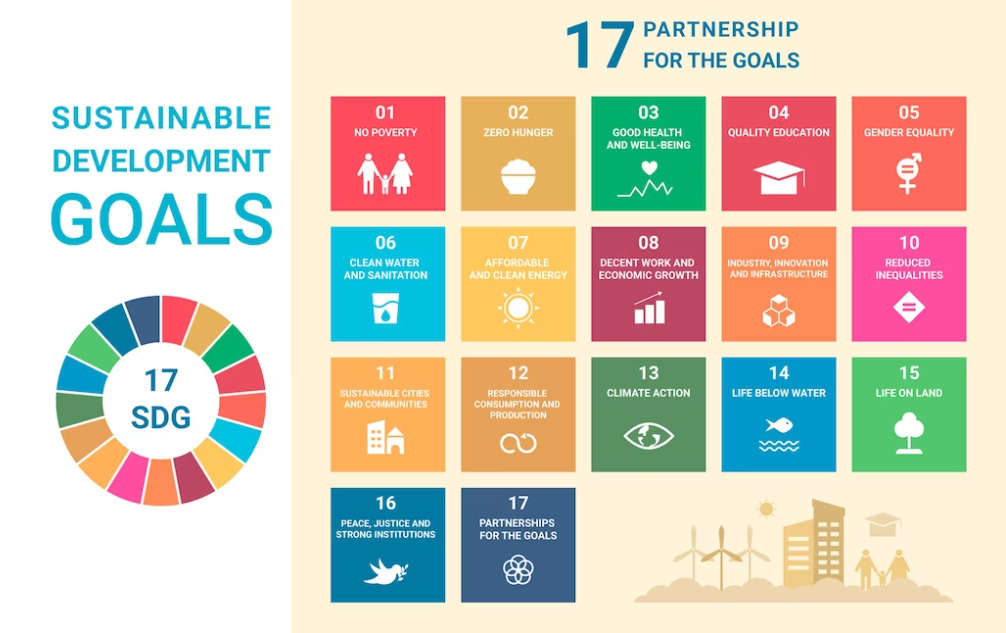 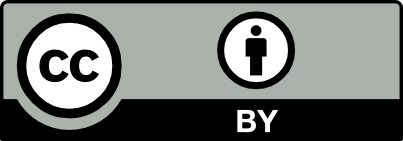 sdg infographic από την freepik στο https://www.freepik.com/free-vector/hand-drawn-sdg-infographic-infographic_29830257.htm#query=sustainable%20development%20goals&position=1&from_view=search&track=ais
Οφέλη για άλλους ενδιαφερόμενους
Εκπαίδευση για την αειφόρο ανάπτυξη
 
δια βίου μάθηση 
αναπόσπαστο μέρος της ποιοτικής εκπαίδευσης 
υψηλότερο επίπεδο απόκτησης γνώσεων 
ενδυναμώνει τους ανθρώπους όλων των φύλων, των ηλικιών, σέβεται την πολιτισμική ποικιλομορφία
Οφέλη για άλλους ενδιαφερόμενους
Πανεπιστήμια και ερευνητικά κέντρα
έργα
προγράμματα διδασκαλίας
ερευνητικό έργο
διεθνές δίκτυο
ανταλλαγές γνώσεων μεταξύ επιχειρήσεων και τριτοβάθμιας εκπαίδευσης
Οφέλη για άλλους ενδιαφερόμενους
Κυβερνήσεις και τοπική αυτοδιοίκηση
εξαιρετική ευθύνη 
δημιουργία θέσεων εργασίας 
μείωση της ανεργίας 
τοπικές θέσεις εργασίας
οι ταχύτερα αναπτυσσόμενοι τομείς
μείωση της απασχόλησης στις εξορυκτικές βιομηχανίες
Οφέλη για άλλους ενδιαφερόμενους
Δημιουργία αξίας στην κοινωνία
περιλαμβάνει κάθε τμήμα της κοινωνίας 
μακροχρόνια σχέση με τους ενδιαφερόμενους 
η ανάπτυξη του κοινωνικού κεφαλαίου συμβάλλει στην άνοδο του βιοτικού επιπέδου μέσω:
	- καλή εκπαίδευση 
	- θέσεις εργασίας 
	- υγεία και ευημερία, 
	- δημοκρατία 
	- ένταξη 
	- κοινωνική δικαιοσύνη και 
	- μειωμένη ανισότητα
Οφέλη για άλλους ενδιαφερόμενους
Ταξίδια και μεταφορές
το μεγαλύτερο μερίδιο των εκπομπών αερίων του θερμοκηπίου 
οφέλη του ταξιδιού με τρένο 
υιοθέτηση νέων συνηθειών στις μεταφορές 
οφέλη των καινοτομιών
πραγματικό κόστος μεταφοράς: 
- βιώσιμες μεταφορές: βολικές, φιλικές προς το περιβάλλον και ΟΧΙ ακριβές
Διεθνής συνεργασία
επενδύσεις στο εσωτερικό και στο εξωτερικό 
αλυσίδες εφοδιασμού σε περιφερειακό επίπεδο
Περιβαλλοντικά οφέλη
Βασικά περιβαλλοντικά οφέλη που προκύπτουν από τη μετάβαση μιας Μικρομεσαίας Επιχείρησης από τη Γραμμική στην Κυκλική Οικονομία
Με τον αυξανόμενο παγκόσμιο πληθυσμό και την αυξανόμενη κατανάλωση υλικών, η πίεση στο περιβάλλον είναι υπερβολική.
ΕΙΣΑΓΩΓΗ
Οι αρχές της κυκλικής οικονομίας έχουν τις ρίζες τους κυρίως στην οικολογική και περιβαλλοντική οικονομία και τη βιομηχανική οικολογία. Ο αρχικός στόχος της κυκλικής οικονομίας είναι να έχει θετικό αντίκτυπο στα οικολογικά συστήματα.
Η κυκλική οικονομία είναι μια έννοια που υποδηλώνει ότι είναι δυνατόν να μειωθεί η πίεση στο περιβάλλον χωρίς περιορισμό της οικονομίας.
Η βιοποικιλότητα είναι η ποικιλία της ζωής στη Γη. Τα ποσοστά βιοποικιλότητας είναι συνήθως το μέτρο της διακύμανσης σε επίπεδο γενετικής, ειδών και οικοσυστημάτων.
Ce και βιοποικιλότητα
Όλα τα είδη, συμπεριλαμβανομένων των ανθρώπων, εξαρτώνται από αυτή την πολυπλοκότητα και την περίπλοκη ισορροπία της φυσικής ζωής στα οικοσυστήματα - μικρο έως μακρο-επίπεδο - για την επιβίωσή τους.
Οι άνθρωποι συνειδητοποιούν όλο και περισσότερο το ευρύ φάσμα αγαθών και υπηρεσιών που τους παρέχει δωρεάν η φύση, καθώς και την επιτακτική ανάγκη προστασίας της. Η κοινωνία μας εξαρτάται από πολλές από τις συγκεκριμένες υπηρεσίες για την επιβίωσή της.
Ce και βιοποικιλότητα
Η απώλεια βιοποικιλότητας περιγράφει τη μείωση του αριθμού, της γενετικής παραλλακτικότητας και της ποικιλίας των ειδών και των βιολογικών κοινοτήτων σε μια δεδομένη περιοχή.
Η βιοποικιλότητα χάνεται με πρωτοφανή ρυθμό και η σπάταλη και ρυπογόνος γραμμική οικονομία αναγνωρίζεται όλο και περισσότερο ως μία από τις κύριες αιτίες αυτής της κρίσης. Σήμερα, περισσότερο από το 90% της απώλειας της βιοποικιλότητας οφείλεται στην εξόρυξη και την επεξεργασία των φυσικών πόρων.
Η κυκλική οικονομία αποσκοπεί στη μείωση του συνολικού επιπέδου κατανάλωσης πόρων και παραγωγής αποβλήτων, με την απόκτηση μεγαλύτερης αξίας από τους πόρους που χρησιμοποιούμε και τη διατήρηση αυτής της αξίας στην οικονομία για όσο το δυνατόν μεγαλύτερο χρονικό διάστημα, μέσω του σχεδιασμού της απομάκρυνσης των αποβλήτων και της μετάβασης από την κατοχή προϊόντων στη χρήση υπηρεσιών.
Ce και βιοποικιλότητα
Όταν τα προϊόντα και τα υλικά κυκλοφορούν στην οικονομία, μειώνεται η ανάγκη για παραγωγή από παρθένα υλικά. Αυτό αφήνει περισσότερο χώρο για άλλες χρήσεις, συμπεριλαμβανομένης της διατήρησης των άγριων περιοχών.
Σε μια κυκλική οικονομία, με γνώμονα τον σχεδιασμό, τα απόβλητα και η ρύπανση εξαλείφονται, οπότε αυτές οι άμεσες απειλές για τη βιοποικιλότητα μειώνονται. Για παράδειγμα, η εξάλειψη των περιττών πλαστικών και ο επανασχεδιασμός των πλαστικών προϊόντων ώστε να έχουν αξία μετά τη χρήση τους (για επαναχρησιμοποίηση, ανακύκλωση ή κομποστοποίηση) σημαίνει ότι μπορούν να επαναχρησιμοποιηθούν στην οικονομία αντί να σπαταληθούν και να μολύνουν το περιβάλλον.
Επιπλέον, η οικονομική δραστηριότητα πρέπει να αναδημιουργήσει ενεργά τη βιοποικιλότητα.
Κατασκευαστική βιομηχανία: Ο σχεδιασμός κτιρίων για τη χρήση επαναχρησιμοποιήσιμων στοιχείων σκυροδέματος μειώνει τη ζήτηση για άμμο - η εξόρυξη της οποίας βλάπτει τους τοπικούς πληθυσμούς άγριας ζωής και συμβαίνει με ρυθμούς πέρα από εκείνους που μπορούν να αναπληρωθούν φυσικά.
Ce και βιοποικιλότητα
Συσκευασία πλαστικών: εξάλειψη των μη βασικών ειδών συσκευασίας, όπως τα «tear-offs», η χρήση καινοτόμων υλικών που είναι βρώσιμα ή ο επανασχεδιασμός προϊόντων και επιχειρηματικών μοντέλων ώστε να μην χρειάζονται πλέον συσκευασίες – όλες αυτές οι παρεμβάσεις σχεδιασμού συμβάλλουν στην αποφυγή της δημιουργίας πλαστικών απορριμμάτων.
Παραγωγή τροφών: Ο σχεδιασμός προϊόντων διατροφής με ευρύ φάσμα αναγεννητικά παραγόμενων συστατικών προάγει τη βιοποικιλότητα υποστηρίζοντας γεωργικά συστήματα που καλλιεργούν τρόφιμα με τρόπους που, για παράδειγμα, ενισχύουν την υγεία του εδάφους, ενισχύουν τη δέσμευση του άνθρακα, βελτιώνουν την ποιότητα του αέρα και του νερού και εξαλείφουν την ανάγκη για επιβλαβείς συνθετικές εισροές.
Ce και κλιματική αλλαγή
Η Διακυβερνητική Επιτροπή για την Κλιματική Αλλαγή (IPCC), η οποία περιλαμβάνει περισσότερους από 1.300 επιστήμονες, προβλέπει αύξηση της θερμοκρασίας κατά 2,5 έως 10 βαθμούς Φαρενάιτ τον επόμενο αιώνα.
Ο κόσμος μπορεί να μεγιστοποιήσει τις πιθανότητες αποφυγής της επικίνδυνης κλιματικής αλλαγής με τη μετάβαση σε μια κυκλική οικονομία, επιτρέποντας έτσι στις κοινωνίες να επιτύχουν τους στόχους της συμφωνίας του Παρισιού για τη δράση για το κλίμα.
Η μετάβαση στις ανανεώσιμες πηγές ενέργειας είναι ζωτικής σημασίας για την αντιμετώπιση της κλιματικής αλλαγής. Ωστόσο, με τις υπάρχουσες τεχνολογίες, η μετάβαση αυτή θα μπορούσε να αντιμετωπίσει μόνο το 55% των παγκόσμιων εκπομπών αερίων του θερμοκηπίου. 
Οι εκπομπές αυτές προέρχονται από την ηλεκτρική και θερμική ενέργεια που χρησιμοποιούμε στα κτίρια, από το ενεργειακό μας σύστημα γενικότερα και από τις μεταφορές. Το υπόλοιπο 45% των εκπομπών προέρχεται από τη βιομηχανία, τη γεωργία και τη χρήση γης.
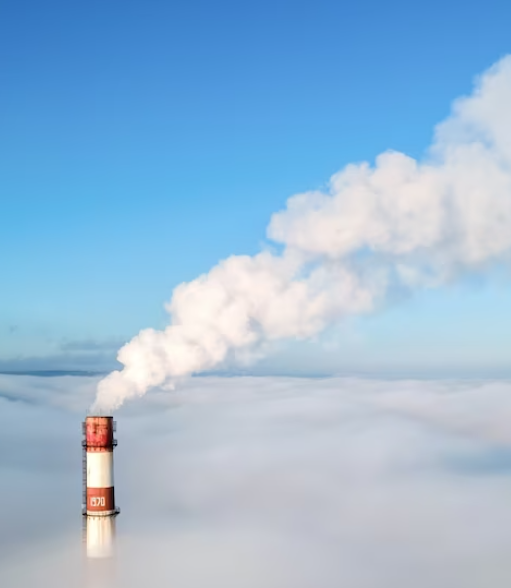 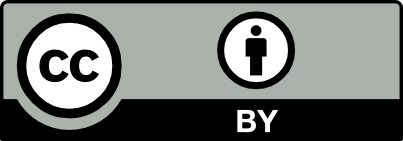 εναέριο drone από την Frimufilms στο 
https://www.freepik.com/free-photo/aerial-drone-view-thermal-station-s-tube-visible-clouds-with-smoke-coming-out-blue-clear-sky_12875360.htm#query=chimney&position=19&from_view=search&track=sph
εναέρια άποψη drone του θερμικού σταθμού από frimufilmse o nr da licença...
Ce και κλιματική αλλαγή
Με την εξάλειψη των αποβλήτων και της ρύπανσης. Η κυκλική οικονομία είναι ένα πλαίσιο για την πρόληψη των αρνητικών επιπτώσεων της οικονομικής δραστηριότητας που οδηγούν σε απώλεια πολύτιμων πόρων και βλάβη στην ανθρώπινη υγεία και στα φυσικά συστήματα. Οι εκπομπές αερίων του θερμοκηπίου είναι μία από τις αρνητικές επιπτώσεις που έχουν σχεδιαστεί εκτός συστήματος.
Διατηρώντας τα προϊόντα και τα υλικά σε χρήση. Η κυκλική οικονομία ευνοεί δραστηριότητες που διατηρούν την αξία με τη μορφή ενέργειας, εργασίας και υλικών. Αυτό σημαίνει την επαναχρησιμοποίηση, την ανακατασκευή και την ανακύκλωση για τη διατήρηση της κυκλοφορίας προϊόντων, εξαρτημάτων και υλικών στην οικονομία.
Με την αναγέννηση φυσικών συστημάτων. Η κυκλική οικονομία ευνοεί τη χρήση ανανεώσιμων πόρων και αποσκοπεί στην ενίσχυση των φυσικών συστημάτων με την επιστροφή πολύτιμων θρεπτικών ουσιών στο έδαφος. Αυτή η αναγεννητική προσέγγιση προσφέρει ευκαιρίες για δέσμευση του άνθρακα.
Παράδειγμα από τον κατασκευαστικό τομέα
Βελτιώνοντας την κυκλικότητα και την αποτελεσματικότητα
Η διαχείριση υλικών, συμπεριλαμβανομένης της παραγωγής, της κατανάλωσης και της διάθεσης υλικών, προϊόντων και υποδομών, συμβάλλει σημαντικά στις παγκόσμιες εκπομπές αερίων θερμοκηπίου — έως και τα δύο τρίτα κατά ορισμένες εκτιμήσεις.
Παράταση της διάρκειας ζωής των προϊόντων
μείωση των απωλειών υλικών

Υλικά και προϊόντα ανακύκλωσης

Αποτροπή downcycling

Υποκατάσταση υλικών έντασης εκπομπών αερίων θερμοκηπίου με υλικά με χαμηλότερες εκπομπές
Πλαστική ρύπανση και κυκλική οικονομία
Περίπου 11 εκατομμύρια τόνοι πλαστικού απορρίπτονται στους ωκεανούς του κόσμου κάθε χρόνο - ποσότητα που αναμένεται να τριπλασιαστεί σχεδόν μέχρι το 2040 - επηρεάζοντας τουλάχιστον 267 είδη.
Πολλά από αυτά τα προϊόντα, όπως οι πλαστικές σακούλες και τα περιτυλίγματα τροφίμων, έχουν διάρκεια ζωής από λεπτά έως ώρες, αλλά μπορεί να παραμείνουν στο περιβάλλον για εκατοντάδες χρόνια.
Κάθε λεπτό κάθε μέρας το ισοδύναμο του περιεχομένου ενός απορριμματοφόρου γεμάτου πλαστικό φτάνει στους ωκεανούς. Μέχρι το 2050 ο αριθμός αυτός αναμένεται να αυξηθεί σε τέσσερις ανά λεπτό.
Στις 22 Ιανουαρίου, στο ετήσιο Παγκόσμιο Οικονομικό Φόρουμ στο Νταβός της Ελβετίας, η Circle Economy αποκάλυψε μια έκθεση σχετικά με τα οφέλη μιας κυκλικής οικονομίας. Το έγγραφο επικεντρώνεται στο πόσο θα μπορούσε να ωφεληθεί ο κόσμος από τη μετάβαση σε μια κυκλική οικονομία, ειδικά από την άποψη των αερίων του θερμοκηπίου και της κλιματικής αλλαγής.
Πλαστική ρύπανση και κυκλική οικονομία
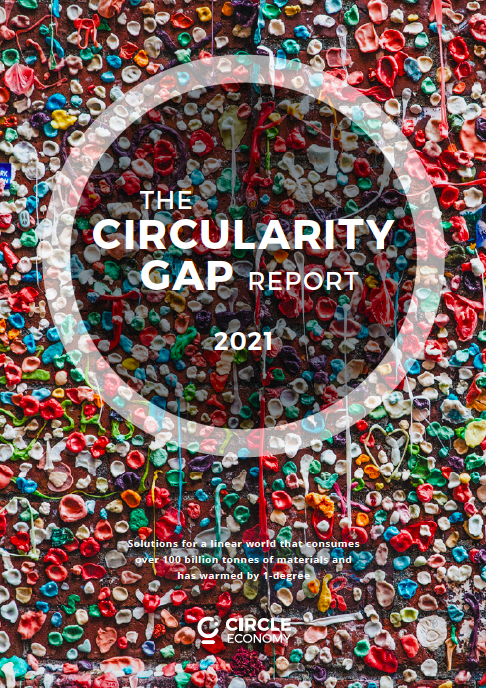 Η Circle Economy εκτιμά ότι περίπου τα δύο τρίτα των αερίων του θερμοκηπίου (εκτός εκείνων που προέρχονται από τη δασοκομία και τη χρήση γης) απελευθερώνονται κατά την εξόρυξη, την επεξεργασία και την κατασκευή αγαθών για την εξυπηρέτηση της κοινωνικής ζήτησης. Το υπόλοιπο ένα τρίτο των εκπομπών συμβαίνει όταν μεταφέρονται ή χρησιμοποιούνται αγαθά ή υπηρεσίες. Μια άλλη ενδιαφέρουσα εικόνα είναι ότι οι ανάγκες της κοινωνίας για στέγαση, διατροφή και κινητικότητα αντιπροσωπεύουν πάνω από το 80% του συνολικού τρέχοντος υλικού αποτυπώματος.
6 βασικά σημεία για να αντιστραφεί η ρύπανση των πλαστικών
Όλες οι πλαστικές συσκευασίες είναι 100% επαναχρησιμοποιήσιμες και ανακυκλώσιμες
Πλαστική ρύπανση και κυκλική οικονομία
Όπου είναι δυνατόν, εφαρμόζονται μοντέλα επαναχρησιμοποίησης
Επανασχεδιασμός νέων μοντέλων συσκευασίας παράδοσης
Χρησιμοποιούνται πεπερασμένοι πόροι αντί για πλαστικά
Όλες οι πλαστικές συσκευασίες επαναχρησιμοποιούνται, ανακυκλώνονται ή κομποστοποιούνται
Οι πλαστικές συσκευασίες είναι απαλλαγμένες από επικίνδυνες χημικές ουσίες
Αξιολόγηση
Τι σημαίνουν τα 3R;
A. Επαναχρησιμοποίηση, επισκευή και ανακύκλωση
B. Επαναχρησιμοποίηση, επισκευή και μείωση
C. Ανακύκλωση, επισκευή και μείωση
D. Επαναχρησιμοποίηση, ανακύκλωση και μείωση
Σχολιάστε την ακόλουθη ερώτηση:
Σε ποιο βαθμό η κυκλική οικονομία συνεπάγεται τη μείωση των αποβλήτων στο ελάχιστο.
Αξιολόγηση
Εργασία
Επιλέξτε ένα προϊόν της επιλογής σας και σχεδιάστε ένα κυκλικό διάγραμμα με τα επιμέρους μέρη του.
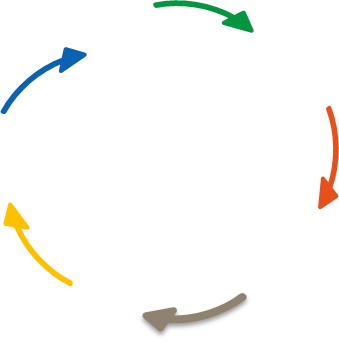 Περαιτέρω πηγές ενημέρωσης
Παροχές εταιρειών
5 ΟΦΈΛΗ ΤΗΣ ΚΥΚΛΙΚΉΣ ΟΙΚΟΝΟΜΊΑΣ https://tontoton.com/5-benefits-of-a-circular-economy/ 
Κυκλική οικονομία - Ποια είναι τα οφέλη για τις επιχειρήσεις; https://kenniskaarten.hetgroenebrein.nl/en/knowledge-map-circular-economy/ce-benefits-for-businesses/

Τα οφέλη της κυκλικής οικονομίας - Veoliahttps://www.youtube.com/watch?v=iXusHn804hc 
Τα οφέλη της κυκλικής οικονομίας για την επίτευξη των κλιματικών στόχων και την καλύτερη ανάκτησηhttps://www.youtube.com/watch?v=4cr8sSeeh0g 
ΚΥΚΛΙΚΗ ΟΙΚΟΝΟΜΙΑ - Οφέλη και ευκαιρίες για τις επιχειρήσεις, https://www.youtube.com/watch?v=can-1BB9gz8 
Κυκλική οικονομία: 6 οφέλη για τις επιχειρήσειςhttps://www.youtube.com/watch?v=OLIYDK34UNA
Περαιτέρω πηγές ενημέρωσης
Οφέλη για τον καταναλωτή
Βιβλία, έγγραφα, οδηγοί, διατριβές, άλλα
European Commission, Circular Economy Action Plan For a cleaner and a more competitive Europe, https://ec.europa.eu/environment/pdf/circular-economy/new_circular_economy_action_plan.pdf, τελευταία πρόσβαση 06.01.2022.
Aarikka-Stenroos, L., Welathanthri, M.D., Ranta, V. Ποια είναι η πελατειακή αξία της κυκλικής οικονομίας; Διαβιομηχανική διερεύνηση των διαφορετικών αξιών που αντιλαμβάνονται οι καταναλωτές και οι πελάτες των επιχειρήσεων. Sustainability 2021, 13, 13764.https://www.mdpi.com/2071-1050/13/24/13764 τελευταία πρόσβαση: 18/01/2022
Macartur Foundation, Ellen, (2013), Towards the Circular Economy, vol 1. https://emf.thirdlight.com/link/x8ay372a3r11-k6775n/@/preview/1?o τελευταία πρόσβαση: 13.01.2022.
Šajn, Nikolina, European Parliament, Sustainable Consumption - Helping consumers make eco-friendly choices, https://www.europarl.europa.eu/RegData/etudes/BRIE/2020/659295/EPRS_BRI(2020)659295_EN.pdf?fbclid=IwAR03UfonxFQwRB30wMV7lYjABiY9U8ZB_oUfJXL6yivnb2N-be_iQM1VC2s , τελευταία πρόσβαση 06.01.2022.


Ιστοσελίδες & πλατφόρμες CE 
European Circular Economy Stakeholder Platform, https://circulareconomy.europa.eu/platform/en , τελευταία πρόσβαση: 20/01/2022
Έργα CE (ιδίως άλλα έργα Erasmus+)
Girls go Circular, Ψηφιακές και επιχειρηματικές δεξιότητες για την κυκλική οικονομία, https://eit-girlsgocircular.eu
Τελευταία πρόσβαση: 25/01/2022
Περαιτέρω πηγές ενημέρωσης
Οφέλη των ενδιαφερομένων μερών
Βιβλία, έγγραφα, οδηγοί, διατριβές, άλλα
Ευρωπαϊκή Επιτροπή (14 Ιουλίου 2021) Η Ευρωπαϊκή Επιτροπή ενέκρινε μια σειρά προτάσεων για να καταστήσει τις πολιτικές της ΕΕ για το κλίμα, την ενέργεια, τις μεταφορές και τη φορολογία κατάλληλες για τη μείωση των καθαρών εκπομπών αερίων του θερμοκηπίου, European Green Deal, Striving to be the first climate-neutral continent https://ec.europa.eu/info/strategy/priorities-2019-2024/european-green-deal_en 
Ευρωπαϊκή Επιτροπή (16 Σεπτεμβρίου 2021) το Σύμφωνο για το Κλίμα αποτελεί μέρος της ευρωπαϊκής πράσινης συμφωνίας και βοηθά την ΕΕ να επιτύχει τον στόχο της να γίνει η πρώτη κλιματικά ουδέτερη ήπειρος στον κόσμο μέχρι το 2050, άρθρο: Εν κινήσει με το Σύμφωνο για το Κλίμα https://europa.eu/climate-pact/news/move-climate-pact-2021-09-16_en
ΟΟΣΑ (2020), Ανταγωνισμός στις αγορές εργασίαςhttp://www.oecd.org/daf/competition/competition-concerns-in-labour-markets.htm
P63_Stahel_Sustainable_Taxation_10 Oct2011.pdf. [Ημερομηνία πρόσβασης: 07-May-2020].The Ex' Tax project et al., "Νέα εποχή. Νέο σχέδιο. Ευρώπη. Μια φορολογική στρατηγική για μια κυκλική οικονομία χωρίς αποκλεισμούς", Ex' Tax Proj., 2016.
Εκπαιδευτικός, Επιστημονικός και Πολιτιστικός Οργανισμός των Ηνωμένων Εθνών (2012) Education for sustainable development sourcebook https://unesdoc.unesco.org/ark:/48223/pf0000216383 
W. R. Stahel, "The Virtuous Circle? Βιώσιμη οικονομία και φορολογία σε μια εποχή λιτότητας".Chartered Insurance Institute (CII) Thinkpiece, 2011. Διαθέσιμο σε απευθείας σύνδεση: https://www.cii.co.uk/media/854301/T

Ιστοσελίδες & πλατφόρμες CE 
Ίδρυμα Ellen Macarthur, Ας οικοδομήσουμε μια κυκλική οικονομία https://ellenmacarthurfoundation.org/ τελευταία πρόσβαση στις 22/05/2022
Περαιτέρω πηγές ενημέρωσης
Περιβαλλοντικά οφέλη μετά τη μετάβαση στο CE
Ίδρυμα Ellen Macarthur, How the circular economy tackles climate change, https://emf.thirdlight.com/link/w750u7vysuy1-5a5i6n/@/preview/1?o
Ίδρυμα Ellen Macarthur, The Nature Imperative: How the circular economy tackles biodiversity loss, https://emf.thirdlight.com/link/bqgxl2mlprld-v7i2m6/@/preview/1?o
Carra, Guglielmo (Arup) and Magdani, Nitesh, (BAM) (2016) Circular Business Models for the Built Environment, https://www.ellenmacarthurfoundation.org/assets/downloads/ce100/CE100-CoPro-BE_Business-Models-Interactive.pdf, τελευταία πρόσβαση 13.11.2020.
Ευρωπαϊκή Επιτροπή (16.01.2018), Ανακοίνωση της Επιτροπής προς το Ευρωπαϊκό Κοινοβούλιο, το Συμβούλιο, την Ευρωπαϊκή Οικονομική και Κοινωνική Επιτροπή και την Επιτροπή των Περιφερειών σχετικά με ένα πλαίσιο παρακολούθησης της κυκλικής οικονομίας, https://ec.europa.eu/environment/circular-economy/pdf/monitoring-framework.pdf, τελευταία πρόσβαση 03.11.2020.
John N. Hahladakis, Eleni Iacovidou, Spyridoula Gerassimidou, Chapter 19 - Plastic waste in a circular economy, https://www.sciencedirect.com/science/article/pii/B9780128178805000190
Ίδρυμα Ellen Macarthur, Plastics and the Circular Economy, https://archive.ellenmacarthurfoundation.org/explore/plastics-and-the-circular-economy
EU SCIENCE HUB, Απόβλητα και κυκλική οικονομία https://ec.europa.eu/jrc/en/research-topic/waste-and-recycling
ΚΥΚΛΙΚΉ ΟΙΚΟΝΟΜΊΑ, ΈΝΑΣ ΚΥΚΛΙΚΌΣ ΚΌΣΜΟΣ ΕΊΝΑΙ ΒΙΟΠΟΙΚΙΛΌΜΟΡΦΟΣ. ΑΛΛΆ ΧΡΕΙΆΖΕΤΑΙ Η ΒΙΟΠΟΙΚΙΛΌΤΗΤΑ ΤΗΝ ΚΥΚΛΙΚΉ ΟΙΚΟΝΟΜΊΑ;, https://www.circle-economy.com/blogs/a-circular-world-is-biodiverse-but-does-biodiversity-need-the-circular-economy
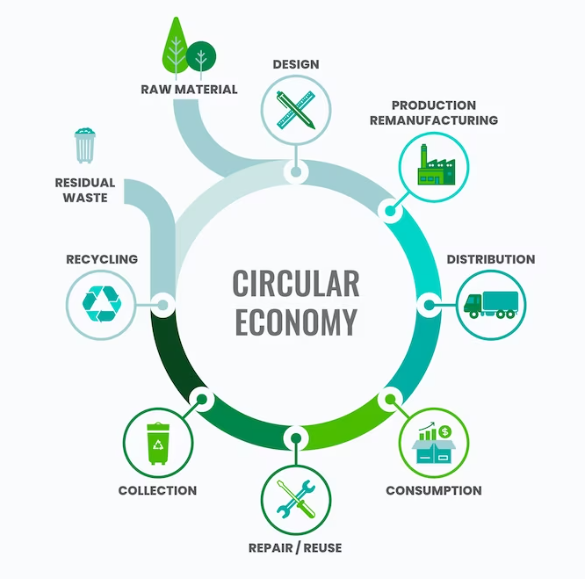 Πράσινο για την επιχείρησή σας
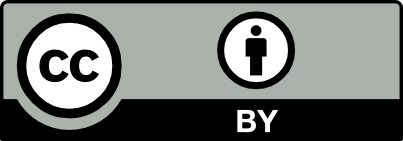 Ευχαριστούμε!
infographic κυκλικής οικονομίας από την freepik στο https://www.freepik.com/free-vector/flat-design-circular-economy-infographic_21095200.htm#query=circular%20economy&position=4&from_view=search&track=ais